2022
个人信用报告简介
华中师范大学 学生资助中心
01
信用报告概述
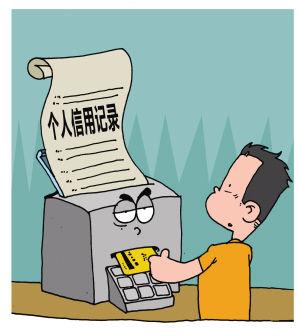 信用报告是什么？
是你信用历史的客观记录。

记录你借债还钱、合同履行、遵纪守法等信息
01
信用报告概述
信用报告有啥用？
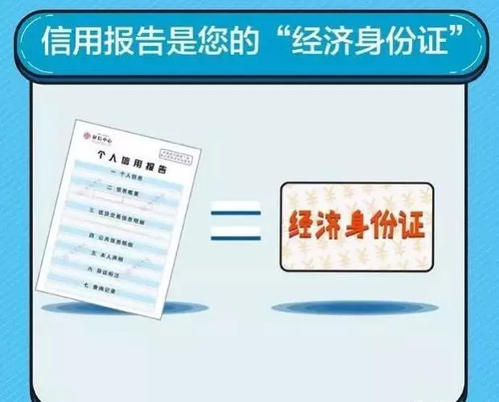 用处多
贷款、信用卡审批，任职资格审查，员工录用等。
作用大
记录良好，快速获得贷款、信用卡，享受低利率；
记录不好， 不利于获得贷款、信用卡，利率可能较高。
02
征信系统
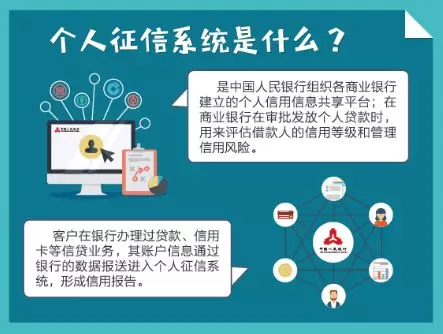 02
征信系统
03
个人信用报告
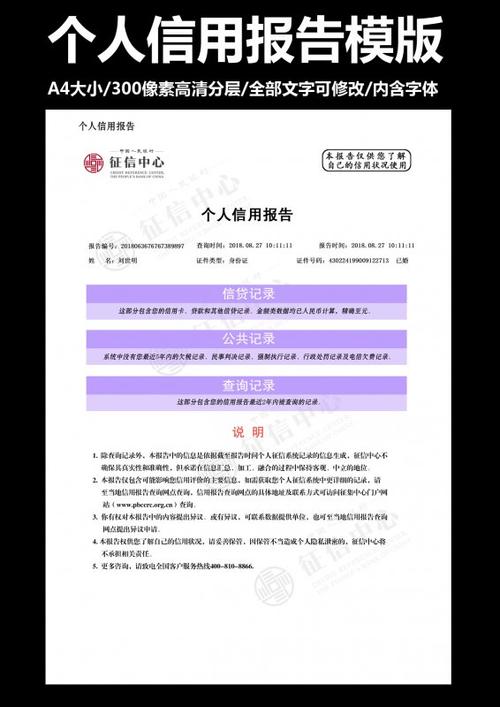 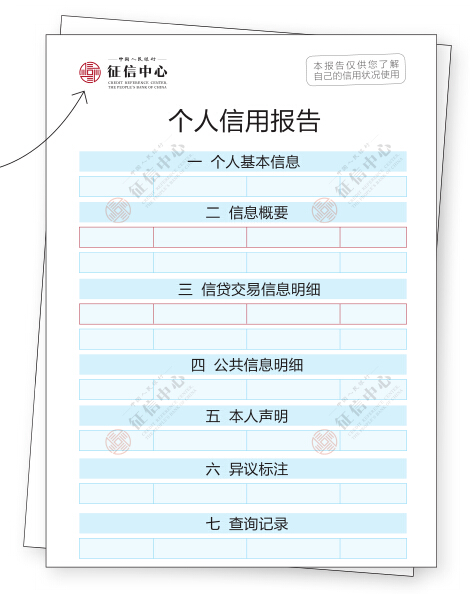 03
信用报告记录
包括身份信息、居住信息、职业信息等
公共信息
基本信息
非金融负债信息
信贷信息
查询信息
社保公积金信息、法院信息、欠税信息、行政执法信息等
过去 2 年内，何人何时因为什么原因查过您的信用报告
先消费后付款形成的信息，如电信缴费
指借债还钱信息，信用报告中最核心的信息
不良信息”指什么？
违约信息、欠税信息、法院和行政处罚信息。
自不良行为或事件终止之日起保留 5 年
什么是“正面信息”？
你拥有贷款或信用卡且正常还款的信息
你的信用财富，一直展示在您的信用报告中
什么是“负面信息”？
未按合同约定还款的信息
04
要注意保护个人信息，不要将信用报告随意提供给他人或其他机构，避免在公共场所及开放网络查询和保存信用报告。

虽然查询是越来越方便，不过银行人士建议不要频繁通过手机银行查询个人信用报告，因为每一次查询都会在个人征信报告的“查询记录”中留下记录。短期内查询次数过多，很有可能会被金融机构认定为潜在的高信用风险客户。
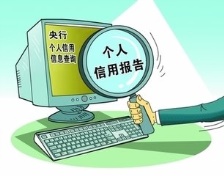 04
在互联网高速发展的当前，信用不只是个人的道德问题，在大数据主导下，它通过云计算、机器学习等技术客观呈现个人的信用状况，会收集你的消费行为以及网贷情况进行一个量化，最终把信用变成具体数据。

这些数据会影响着你买房、买车、飞机高铁出行、信用卡办理、资金周转，甚至就连旅游、餐厅消费、教育、创办公司等方面也有关联，不可忽视信用在生活中的影响。
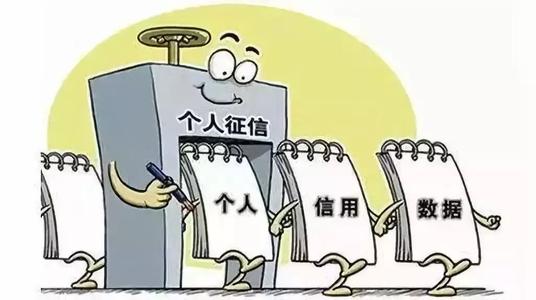 04
人一旦失信将无法享受国家红利，生活中也将处处受限，且不单是对个人有影响，还会牵连到你的家人，会取消配偶购房资格，限制子女出国留学等不利影响，甚至会有催收公司上门催账，催收公司并不全像电视里演的黑社会暴力催收，相反他们是最懂法律的，他们会在法律允许范围内使用一切方法。

值得我们注意的是在生活中还有很多容易被忽略的失信情况，不及时缴纳水电气燃气费、助学贷款拖欠不还款、被冒用身份证办卡导致逾期等也会留下个人不良信用记录。
2022
感谢你的观看
华大资助